Examination of Fungi Species Found in Naturally Infected Agar Wood from Some Localities of Myanmar
Wai Wai Than
Senior Researcher
FRI
MYANMAR
1
Contents
Introduction

Literature Reviews

Materials and Methods

Results

Discussions & Conclusions

Recommendations
2
3
4
2
Myanmar
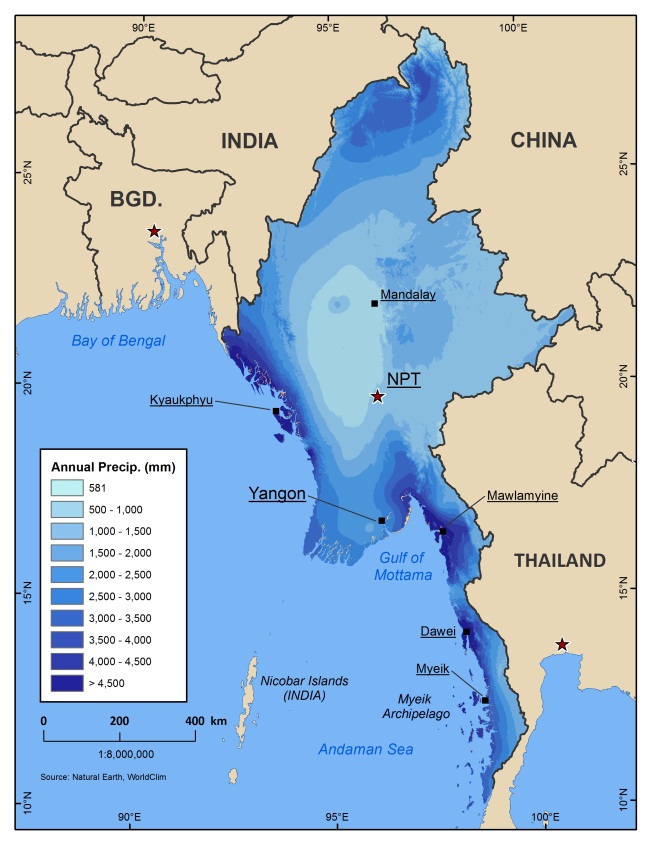 3
Major Forest Types, FRA 2010.
4
Introduction
Aquilaria tree; Agar tree, Eagle wood
10- 15 species  
Family -Thymelaeaceae
Aquilaria malaccensis Lamk. ; DC.Prod. 
syn. A. agallocha Roxb. naturally growing in Myanmar
Evergreen tree, 15 m - 40 m   in height
Tanninthayi Region, Kachin State, and Upper Chindwin
5
Introduction cont.
It grows on well drained soils, shallow soils over rocky beds, on hill slopes and forest environment
    except paddy field and swamp (Indian literatures & websites) (M M Than & C Doo, 1977).

About 7-10 years old, the trunk is attacked by fungi through natural holes or injuries and chemical reactions inside the tree trunk, oleoresin is produced (TREECD 1973-99/07).
6
Literature Review
Warm and high humid sub-tropical climate
Annual rainfall ranging from 1800-3500 mm
     (70.87 in- 137.80 in) (Indian literatures)
	1200 - 2000 mm (47.25 – 78.74 in) (M M Than & C Doo, 1977).
Average temperature 18- 32 ̊C; (M M Than & C Doo, 1977).
Altitude (500- 1000 m =1640.42 – 3280.84 ft.) (The Rainforest Project Foundation, 2002)., 
	about 100 – 1000 m = 300 ft-3000 ft (M M Than & C Doo, 1977).
7
Literature Review cont.
Fungi Infection
Infected with fungi become an aromatic resin in response to this attack. 
Symptom 
 Its uninfected wood of the tree is light in color
Initial stage infection appears as brown streaks in the tissue
Infected pieces of agar wood changing its color from a pale to dark brown or black, and high density 
(Indian Agar wood, 2010)
8
Literature Review cont. Fungi Infection cont.
The fungi that enter the tree trunk 
Class-    Ascomycetes,  Deuteromycetes, 
Species- Aspergillus sp.,     Botryodiplodia theobromae; 
	Cytospherae magniferae; Diplodia; Epicoccum granulatum; 
	Phomopsis aquillariae; (TREECD 1973-99/07);
 
Class e.g., Deuteromycetes , Ascomycetes , Basidiomycetes
Species- Phialophora parasitica, Torula sp., Aspergillus sp., 
	Penicillium sp., Fusarium sp., Cladosporium sp., Epicoccum granulatum, Cylimndrocladium sp., Sphaeropsis sp., Botryodiplodia theobromae, Trichoderma sp., Phomopsis sp., and Cunninghamella echinulata,
	 (Blanchette, Robert A. 2005).
9
Problem Statement
High economic value is one of the reasons to over exploitation of natural agar tree
 Stock becoming reduce, therefore, in these decades, agar wood plantation was initiated in Asia as well as in Myanmar
In natural forest, only about 7% of the trees was infected by the fungus, it is needed to inoculate for infection; 
Necessary to produce stimulate agents for oleoresin  production for mass production and expect going to commercial market
10
Objectives
To record infected fungi from natural agar wood from some parts of Myanmar

To  produce stimulate agents for inoculation to planted agar tree 

To induce mass production of oleoresin from planted agar tree
11
Materials and Methods
Samples collections  

 Bodaung Reserve Forest, Compartment 17, Myaik,  wood samples of Boakpyin,Tanninthayi Region; and
Agar tree of Home Garden,  Myitkyina, Kachin State; wood sample from Tant Yunn, Shan State
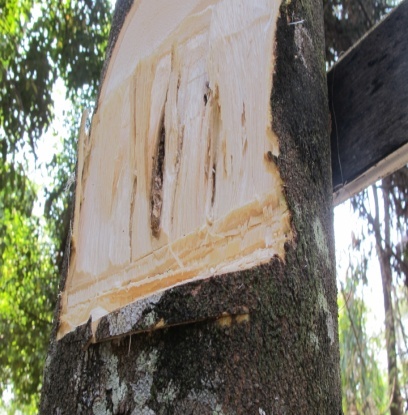 12
Materials and Method cont.
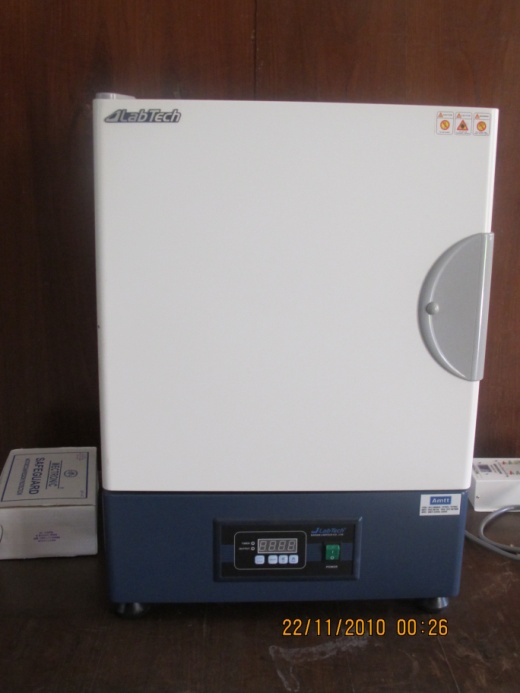 laboratory tests: 
Media (nutrient for fungi) preparation
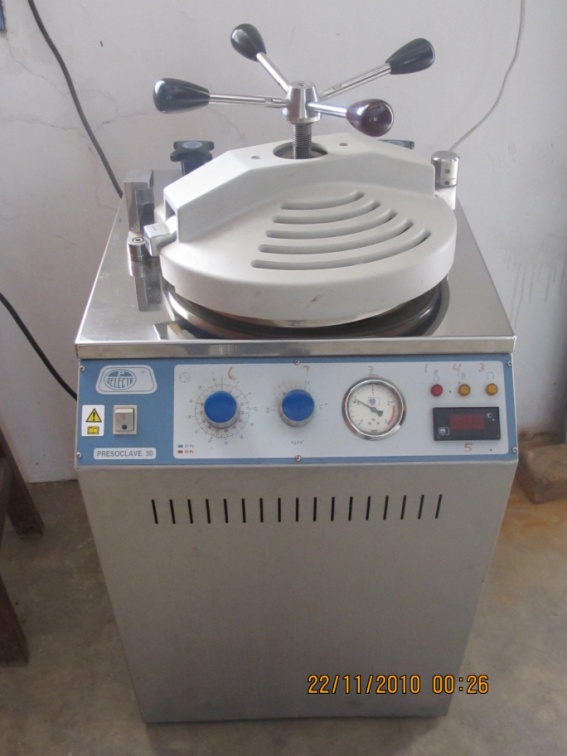 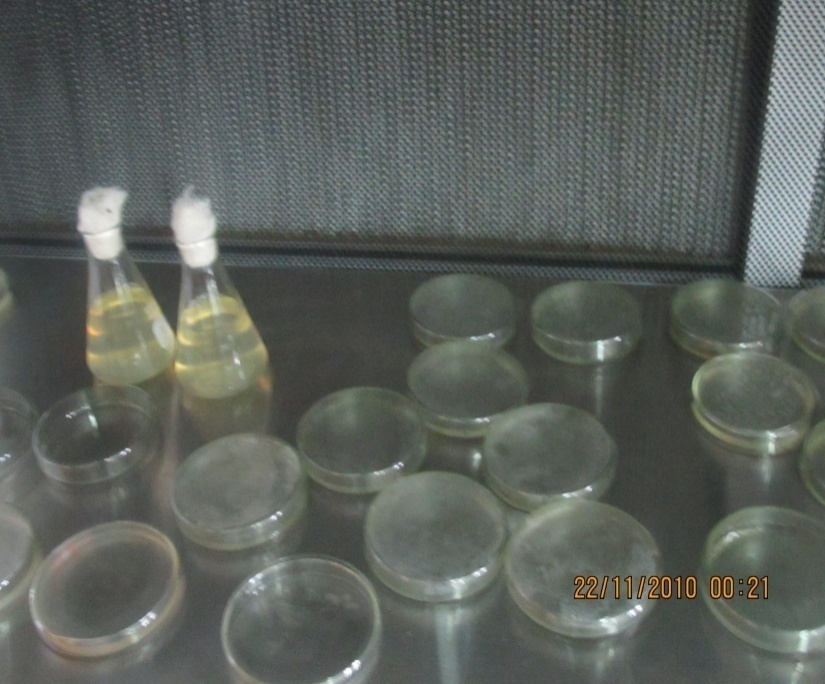 13
Materials and Method cont.
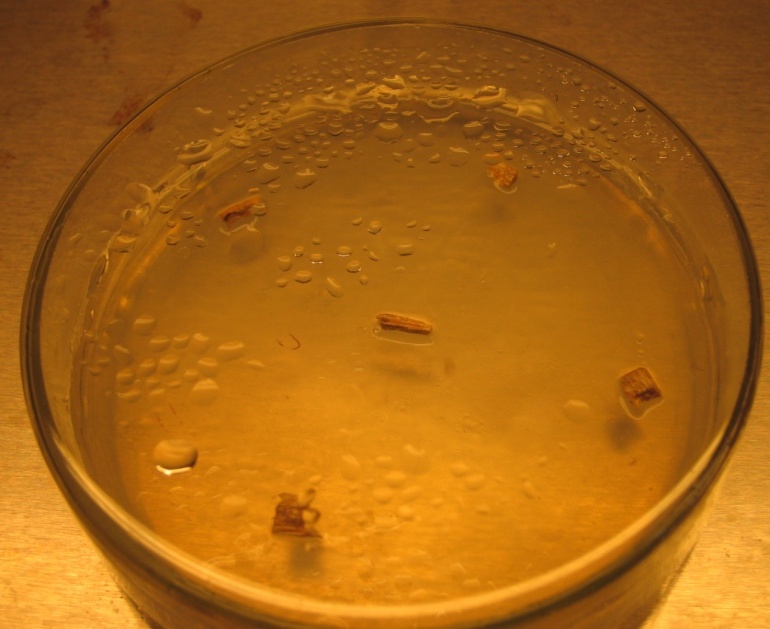 laboratory tests: 
Research Procedures
Cutting and sterilization the fungi infected wood
Isolation into PDA  plate(Potato Dextrose Agar) 
Transfer into test tubes for pure culture
Monitoring spores  (reproductive structures) formation 
 Slide preparation
14
Identification
Study the microscopic structures 	
Photographic record
Identification of infected fungi 
   (refer to Alexopoulos & Mims,1979 Introductory Mycology; and Barnett & Hunter, 1972. Illustrated Genera of Imperfect Fungi.)
15
Results
Myeik 
Climatic conditions    (2001-2011 ) 
Temperature   21.99 – 31.23 ˚C 

Rain fall: 164.48 in

Altitude 20 ft
Myitkyina 
 Climatic conditions    (2001-2011 ) 
Temperature   18.8 – 30.5 ˚C 

Rain fall: 95.99 in

Altitude   476 ft
16
Results cont.Symptom
Infected wood (initial stage)
Infected pieces of agar wood (market stage)
light color wood 
brown streaks in the wood tissue
grey and dark in color
heavier than uninfected wood
Smell and oily
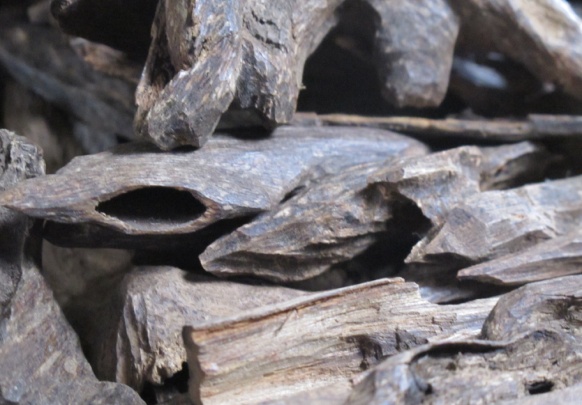 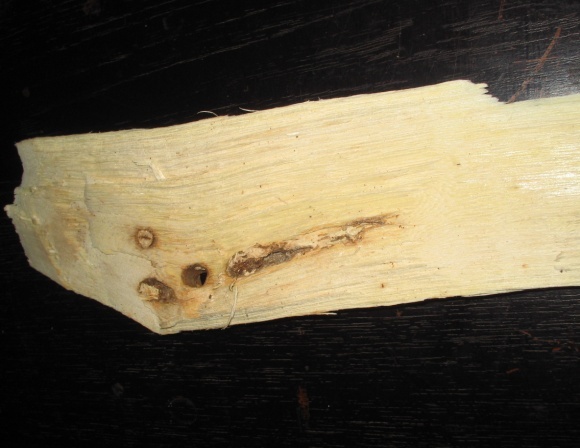 17
Table 1. Fungi from infected agar wood of Myeik
Table 2. Fungi from infected agar wood of Myitkyina and wood from Tant Yunn
20
Curvularia  sp.Myeik
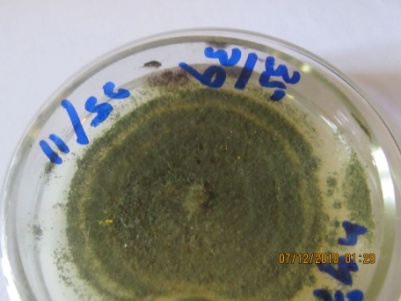 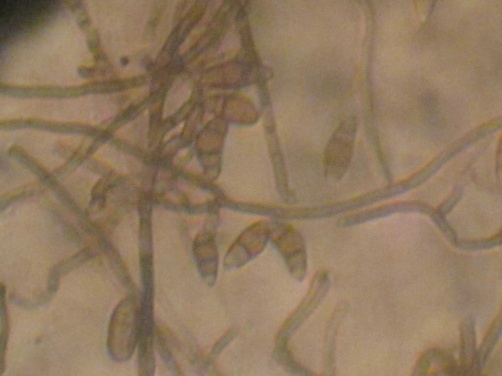 21
Fusarium sp.(Myeik)
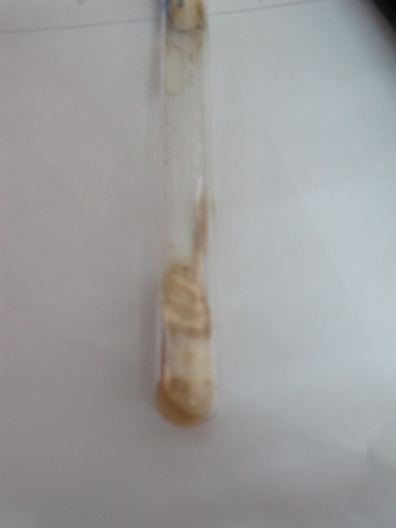 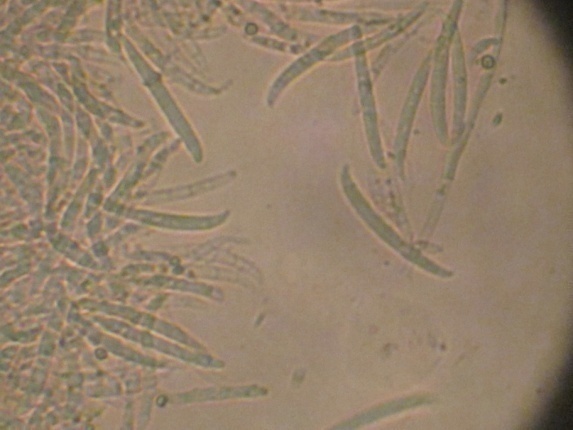 22
Leptosphaeria sp.(Myeik)
23
Fungus Alternaria sp.Myeik & Boakpyin
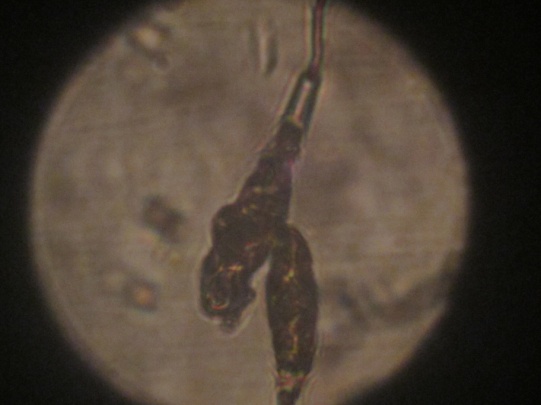 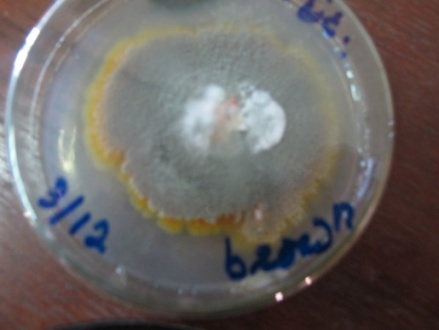 24
Aspergillus sp.Boakpyin
25
Fusarium sp Boakpyin
26
Injected fungi Ascosphaera apis (Myeik)
Spore balls and spores
Injected fungi culture 
(Mawkun Company)
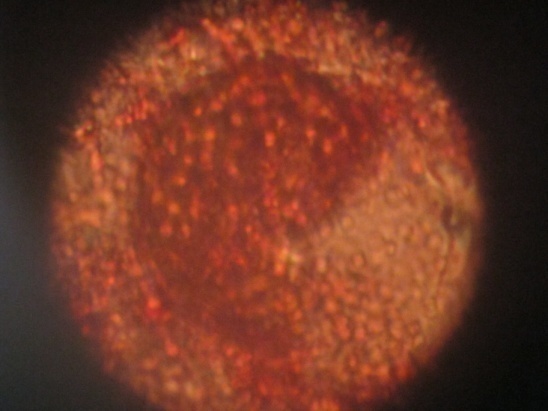 27
Aspergillus sp.			 Myitkyina
28
Fusarium sp.Myitkyina
29
Nectria; Fusarium
Tant Yunn
30
Discussions & Conclusions
Symptom of agar wood infection in Myanmar is similar to the literatures cited
Climatic conditions
	Temperature of Myeik and Myitkyina were not too different to the literatures
	Rainfall of Myeik was more and 
Altitude of Myeik  is lower than descriptions of  the literatures
31
Discussions & Conclusions cont.
In the present fungi list, two species Aspergillus sp. and Fusarium sp. are same to the literatures

 Root rot disease of a planted agar tree (3 years old) occurred in Myitkyina in 2011 (Wai Wai Than, 2011) 

In the list of present fungi (table 1 & 2) , Fusarium was found in the infected agar wood thus observations have a contrast the fungi disease in the roots to be die the tree, cause of the fungi blocking in xylem, however, the fungi is possible agent to oleoresin producing from the stem wood response chemical reaction and Fusarium is faster infected fungi than other(Indian Agar wood, 2010).
32
Discussions & Conclusions
It cannot be concluded definitely that these fungi are agents to oleoresin producing, other important factors such as environmental conditions, host and natural consequence happenings are including to be considered

However, the findings can be approached to make  more searching artificial stimulate agents for production of the oleoresin
33
Recommendations
Mechanisms of the fungi infection, observation of the fungi and tree response, chemical reaction and resin production are not easy to understand
 However;  Plant Physiologist and Mycologist need to study the mechanisms by using advance tools and technologies in the future
International cooperation is also necessary for the systematic technologies, commercial  production and marketing with experts to nurture a new generation
34
Ironing & Injection in Myitkyina
35
Marking for drilling on the agar tree in Myeik
36
Injection 1 & 2 in Myeik
37
Open the drilled hole
38
Aquilaria Subintegra", found in Thailand*"Aquilaria Crassna" found in Malaysia, Thailand, and Cambodia*"Aquilaria Malaccensis", found in Malaysia, Thailand, and India*"Aquilaria Apiculina", found in Philippines*"Aquilaria Baillonil", found in Thailand and Cambodia*"Aquilaria Baneonsis", found in Vietnam*"Aquilaria Beccarain", found in Indonesia*"Aquilaria Brachyantha", found in Malaysia*"Aquilaria Cumingiana", found in Indonesia and Malaysia*"Aquilaria Filaria", found in China*"Aquilaria Grandiflora", found in China*"Aquilaria Hilata", found in Indonesia and Malaysia*"Aquilaria Khasiana", found in India*"Aquilaria Microcapa", found in Indonesia and Malaysia*"Aquilaria Rostrata", found in Malaysia*"Aquilaria Sinensis", found in China
39
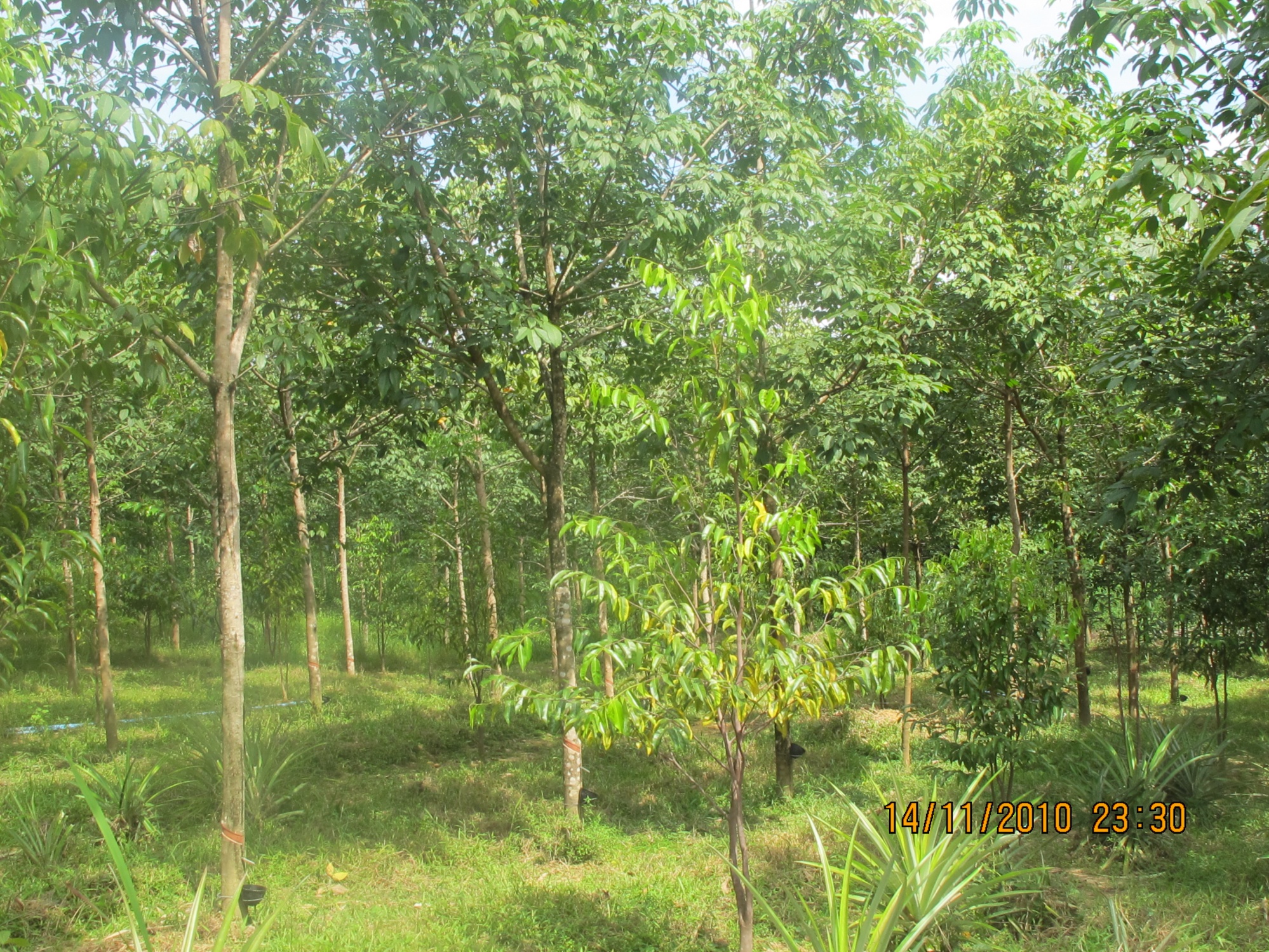 40
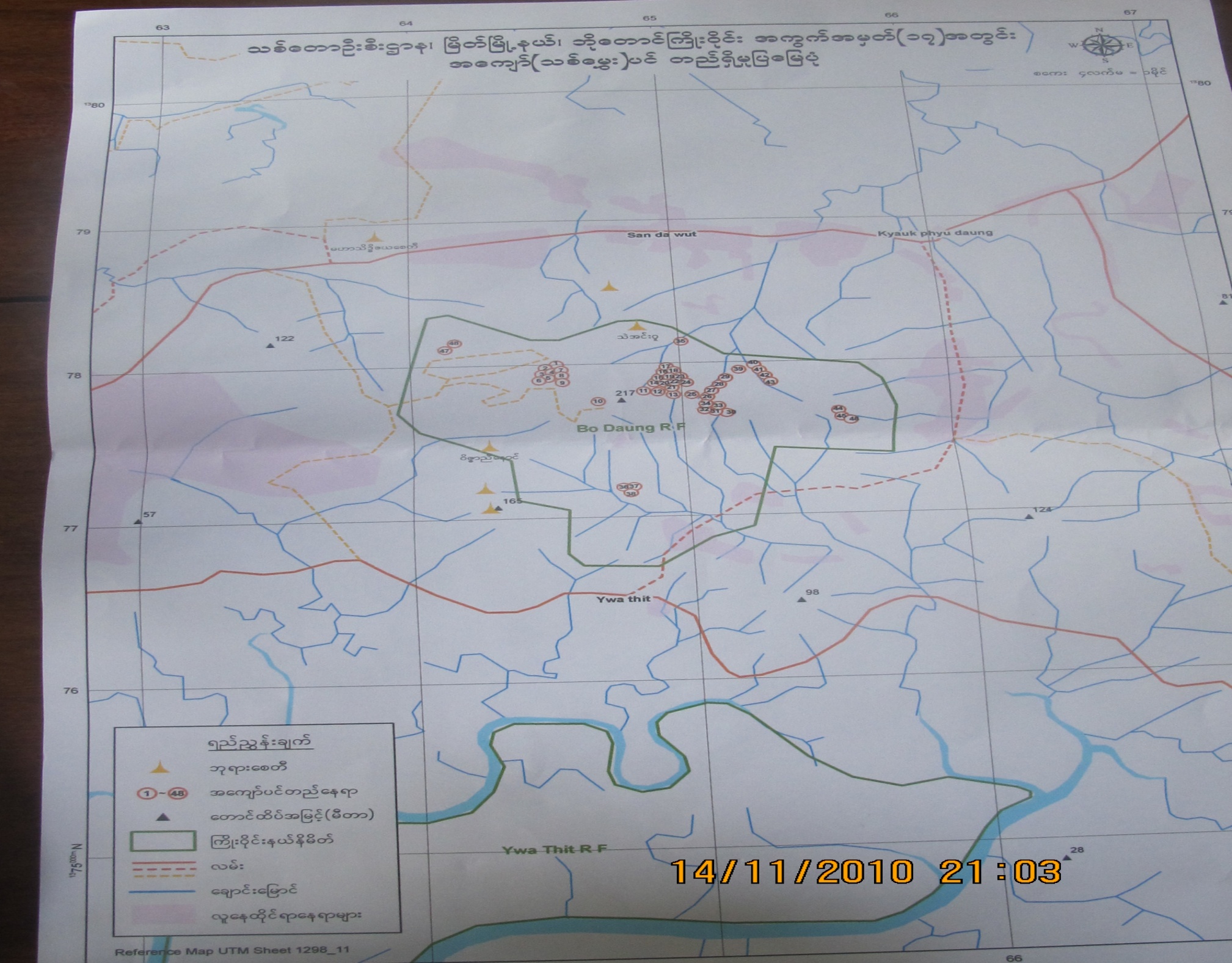 41
Thank You All !
42